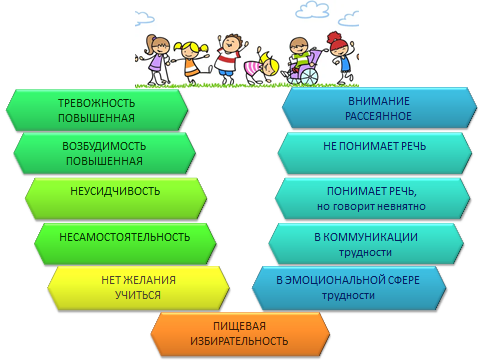 МАРКЕРЫ ВЫЯВЛЕНИЯ ДЕТЕЙ С ОГРАНИЧЕННЫМИ ВОЗМОЖНОСТЯМИ ЗДОРОВЬЯ
Маркеры выявления детей с ОВЗ
ТРЕВОЖНОСТЬ
ПОВЫШЕННАЯ
НЕУСИДЧИВОСТЬ
ВОЗБУДИМОСТЬ
ПОВЫШЕННАЯ
НЕСАМОСТОЯТЕЛЬНОСТЬ
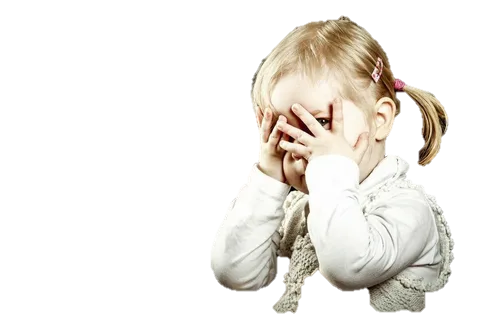 НЕТ ЖЕЛАНИЯ 
УЧИТЬСЯ
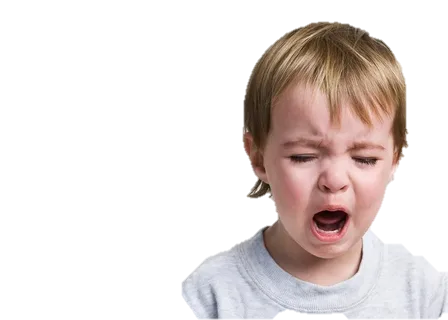 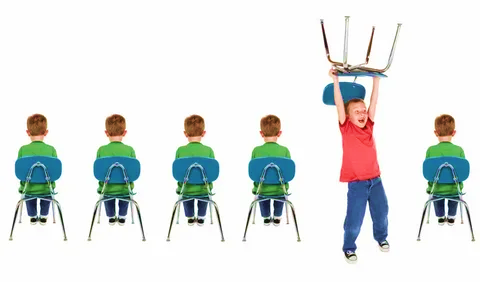 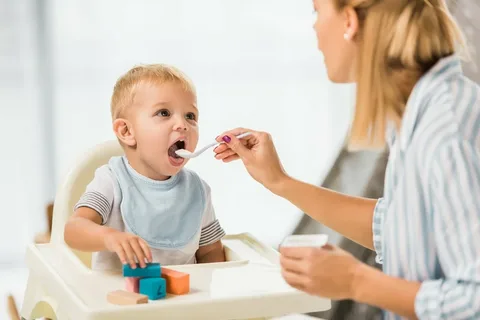 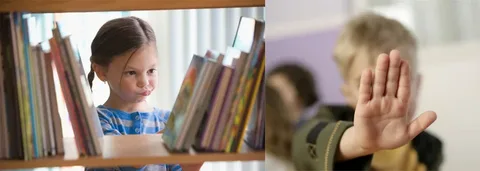 Маркеры выявления детей с ОВЗ
ПОНИМАЕТ РЕЧЬ,
но говорит невнятно
НЕ ПОНИМАЕТ РЕЧЬ
В КОММУНИКАЦИИ
трудности
ПИЩЕВАЯ ИЗБИРАТЕЛЬНОСТЬ
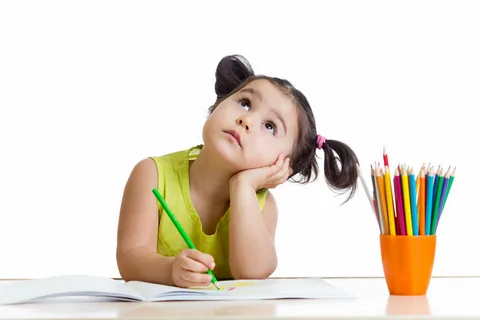 ВНИМАНИЕ
РАССЕЯННОЕ
В ЭМОЦИОНАЛЬНОЙ СФЕРЕ 
трудности
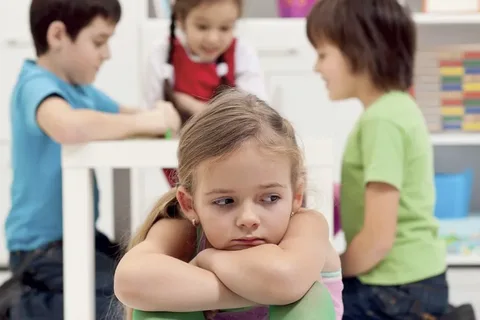 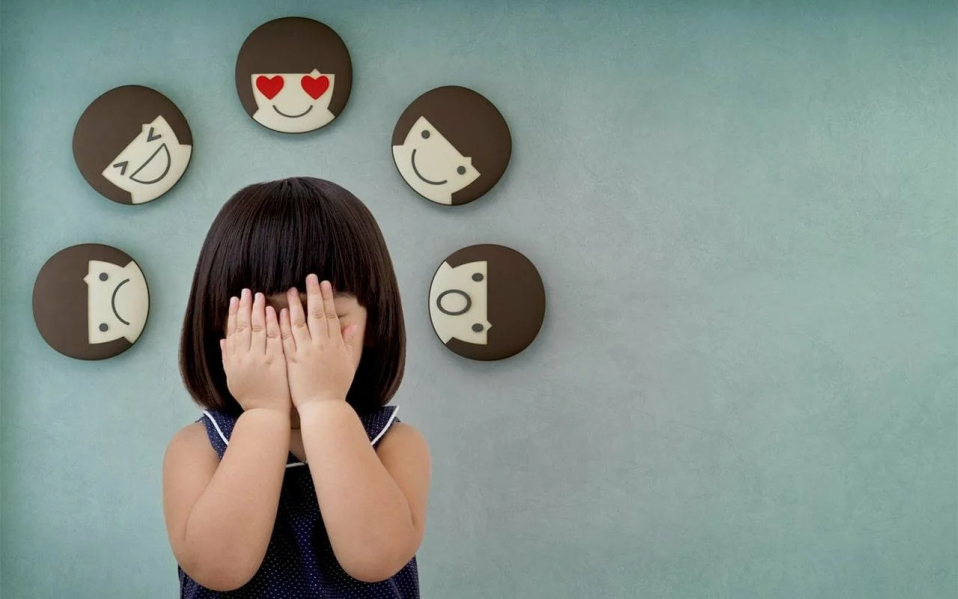 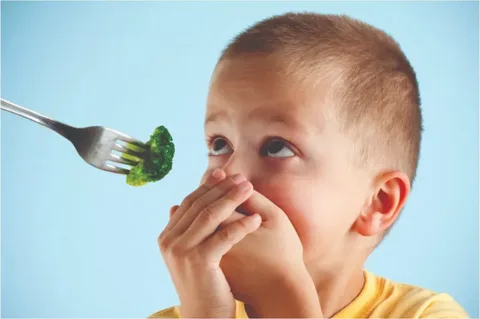